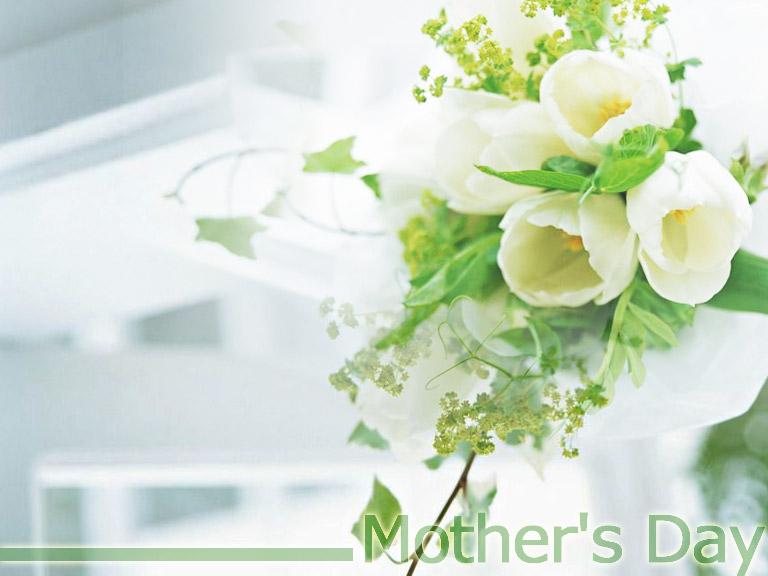 TRƯỜNG TIỂU HỌC GIA THƯỢNG
TOÁN - LỚP 2
LUYỆN TẬP CHUNG ( trang 168 )
Giáo viên: Bùi Thu Hiền
Bài 1: Viết các số:
- Chín trăm mười lăm :
915
- Sáu trăm chín mươi lăm :
695
- Bảy trăm mười bốn :
714
- Năm trăm hai mươi tư :
524
- Một trăm linh một :
101
- Hai trăm năm mươi :
250
371
- Ba trăm bảy mươi mốt:
900
- Chín trăm :
- Một trăm chín mươi chín :
199
- Năm trăm năm mươi lăm :
555
Bài 2
Số ?
a)
380
381
382
383
384
385
386
387
388
389
390
b)
500
501
502
503
504
505
506
507
508
509
510
c)
700
710
720
730
740
750
760
770
780
790
800
Bài 3
Viết các số tròn trăm thích hợp vào chỗ chấm ?
100,…..
200,
300, …………….,
500,
600
800
900
400,
700,……,……,
1000
><
=
Bài 4
?
<
>
631…  640
372  …  299
=
>
909 …..  902 + 7
465  …  700
<
=
534  …  500 + 34
708…  807
Bài 5
a) Viết số bé nhất có ba chữ số:
100
b) Viết số lớn nhất có ba chữ số:
999
c) Viết số liền sau của số 999 :
1000
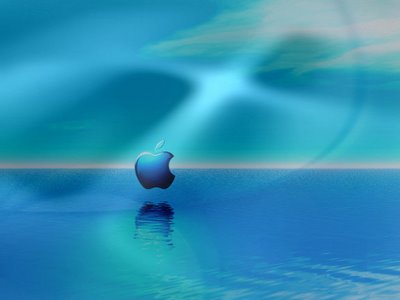 CHÀO CÁC EM !
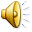 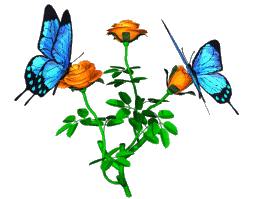